Biblical Institutional Models(Based on Colossians 3:16-4:1, and Ephesians 5:20-6:9 only)
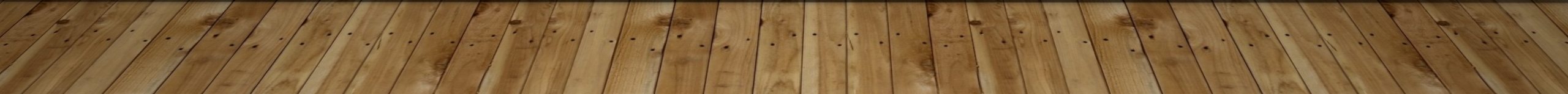 Marriage MODELS
Adam
Eve
Adam
Eve
Equality is foundational to all marriages. Men and women are absolutely equal.

However, the equality model cannot and never did stand alone as the basis of marriage.

It offers no governing principles for assuring equality in institutional relationships. Our culture is testing this today in all of our institutions.
The Equality Model
Gen. 1:27, 28; 

Gen. 2:7 

Gen. 2:21-25
Both are created by God.
Both are made in the image of God.
Both are given dominion over the creation.
Both are (bone of bone and flesh of flesh) Adam.
Both are to be fruitful and multiply.
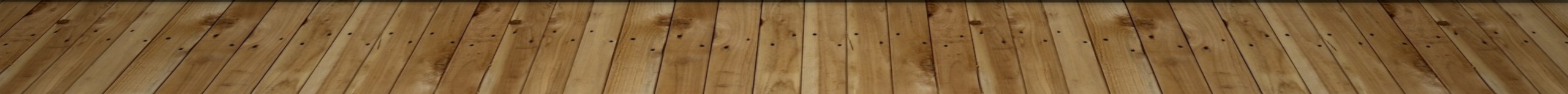 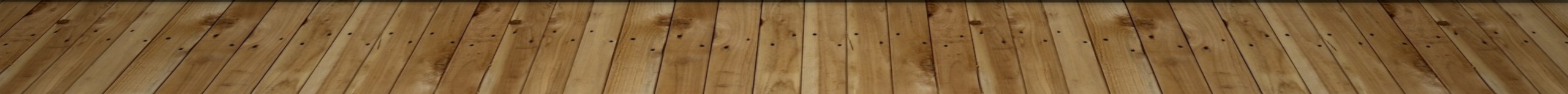 marriage MODELS
Adam
Eve
Equality is never in question. Initially, Adam was Eve’s head as primogeniture – thus insuring order inside marriage. 
1 Tim. 2:12

Eve was subjected to Adam’s headship because of the fall and Adam’s headship duties were further extended. 1 Tm 2:13
Husband
The Complementary Model
Eve was created as Adam’s equal helpmate and was later further subordinated due to the fall.  Genesis 3.

Note: Even combined, these two models are not fully adequate!
Wife
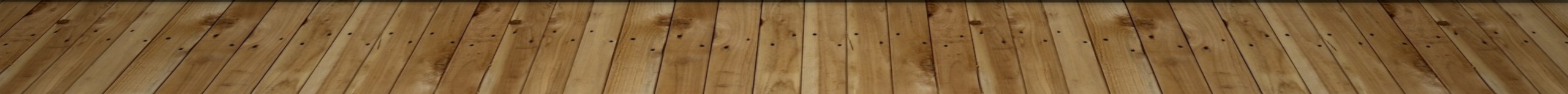 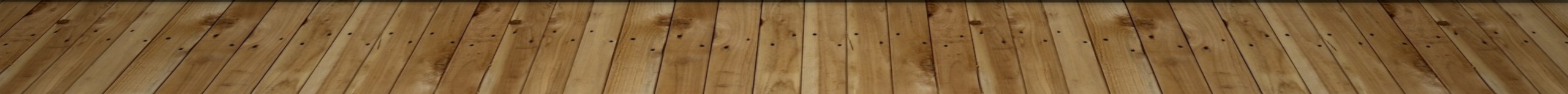 MARRIAGE MODELS
Christ
Christ
We now have a Christological point. Christ is inserting Himself into the marriage relationship.

As both marriage partners are accountable to Christ, each is better able to adjust to issues within the marriage.
Husband
Wife
Husband
The Christ Centered Model
Christ,  Adam, and Eve are now one by virtue of both the old and the new creation. This is new!
Ephesians 5:30
Wife
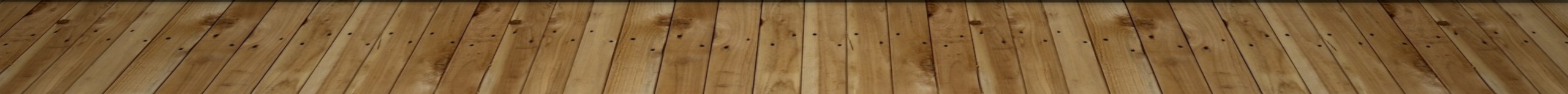 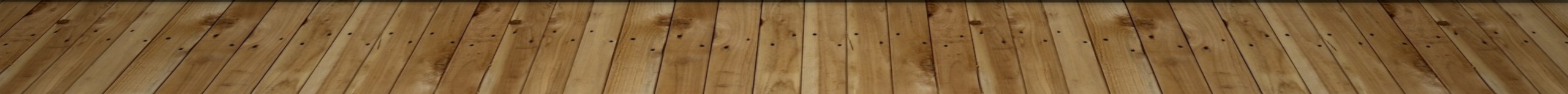 Family MODEL
Law
Law
Old Testament families were accountable directly to God, the Royal Law, the Mosaic Law.


The mature child was then given sonship privileges.
Parent
Child
Parent
Parent /Child – Old Covenant
All of Israel was under the tutorship of the law. The child’s first duties were to honor and obey his parents who instructed him in the law.
Child
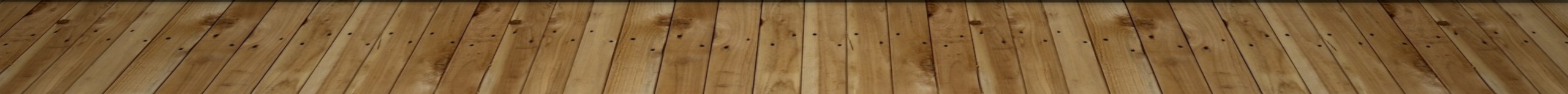 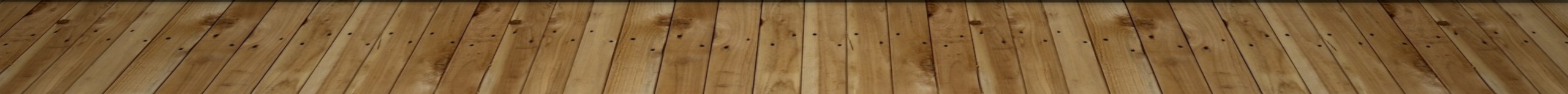 Family MODEL
Christ
Children learn obedience and submission as they absorb the examples of their parents who submit to Christ.

While the law provides teaching examples, Christ, not the law is the focus of the parent/child relationship.
Christ
Parent
Child
Father
Christological Parent /Child Model
This parallels the Christ Centered Marriage Model. 
Colossians 3:20,21
Child
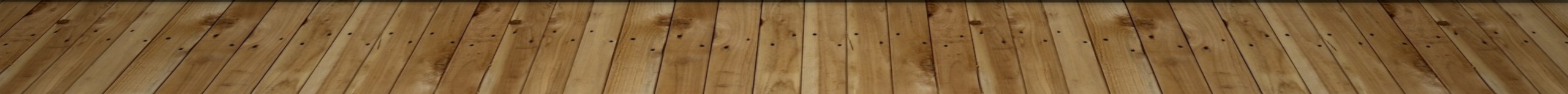 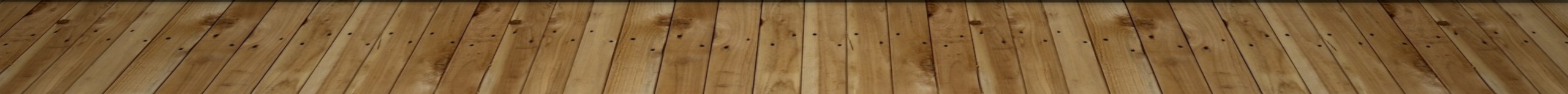 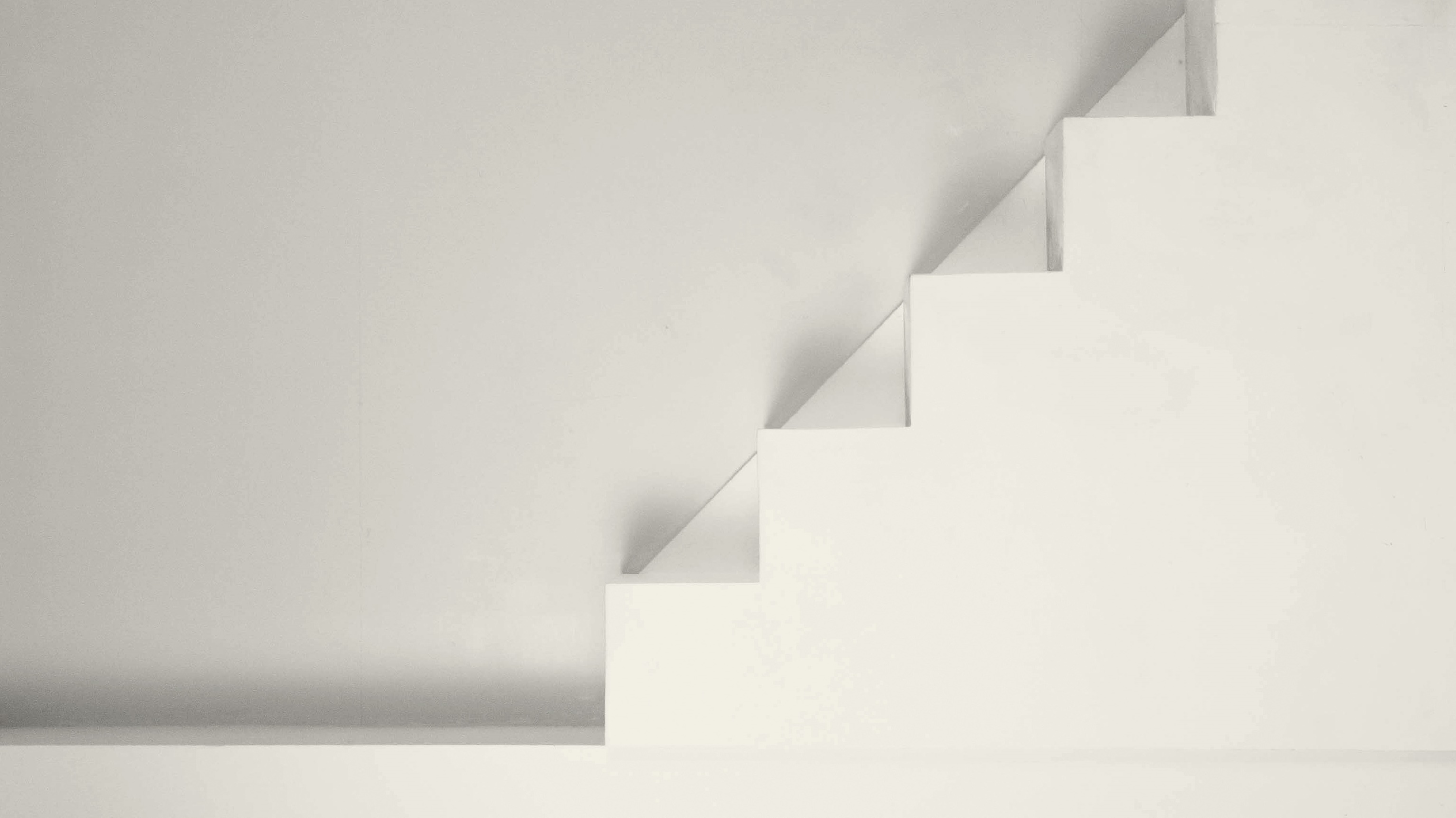 How then does the New Ecumenism relate to God and His institutions?
While this merits its own rich discussion, the short of it is that Satan must destroy God’s institutions in order to impose his own. 

Ecumenism is about Satan’s plan to unite heaven and earth under his own rule which reflects his own character. We weaken the cause of Christ and enhance Satan’s program when we step outside of God’s institutional plan. 
However, for all our talk of a one world dominion controlled by Satan, please understand that his rise to prominence will be so short-lived as to represent a fly spec on the tome of history. In the end, Satan’s own character traits will destroy Satan’s own counterfeit reign.
God’s character is reflected as:
The Couple united with and emulating Christ with each focusing more heavily on different traits of Christ.
The exemplifies Christ while obeying his parents in Christ while the father exemplifies Christ in patient nurturing.
someone@example.com
“Then cometh the end, when he shall have delivered up the kingdom to God, even the Father; when he shall have put down all rule and all authority and power. For he must reign, till he hath put all enemies under his feet.” 1 Corinthians 15:24,25
Servant and Master as though serving Christ directly while focusing on their separate duties.
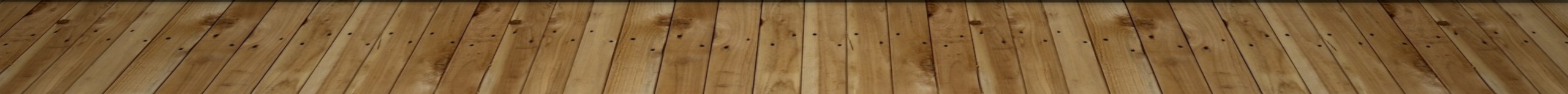 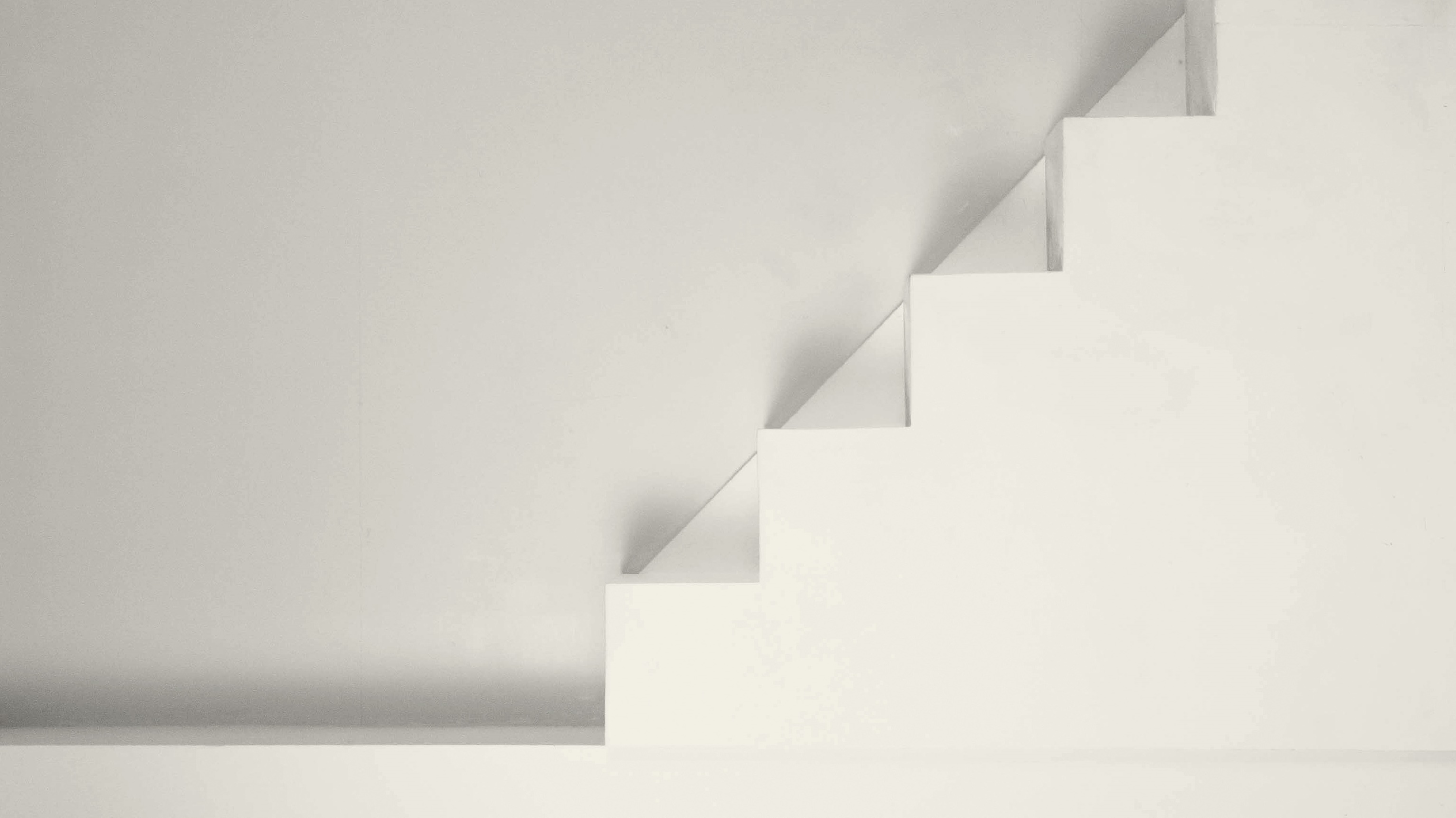 Thank you!
Visit Jim or Download the supplemental files at StandingTrue.com
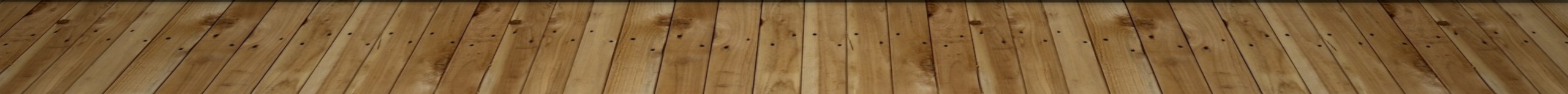